Clinical Decision SupportBased on Risk Prediction Models
September 17, 2020
Advanced analytics meets clinical practice
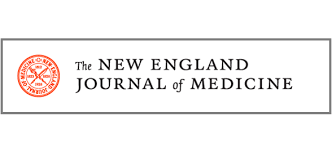 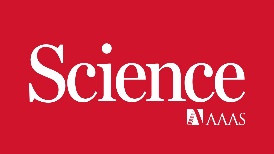 “At a given risk score, Black patients are considerably sicker than White patients, as evidenced by signs of uncontrolled illnesses. Remedying this disparity would increase the percentage of Black patients receiving additional help from 17.7% to 46.5%. The bias arises because the algorithm predicts health care costs rather than illness…”
“Given the number of emerging prediction models and their diverse applications, no single regulatory agency can review them all. This limitation, however, does not absolve models’ developers and users from applying the utmost scrutiny in demonstrating effectiveness and safety.”
Principles
Medical device regulatory approval
NDA approval
to market
IDE approval
to move to trial
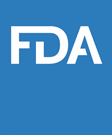 [Speaker Notes: In envisioning an effective framework for our needs, we kept some other benchmarks in mind.

The idea of “software is a medical device” is an essential perspective in the FDA’s regulatory environment. Much of the CDS universe is considered a device under the 21st Century Cures Act.

The approval sequence for more traditional devices is instructive for this reason. It involves of progression of studies with key checkpoints at which results and proposed metrics are considered.]
Process for Duke Health prediction models
…
[Speaker Notes: Keeping our ultimate goal and those key benchmarks in mind, we’ propose this process for evaluating, implementing and maintaining the effectiveness of predictive models within Duke Health. These five phases address:
The need for standards, clarity of ownership, and transparency
A way to prioritize models to be evaluated
The key checkpoints we should insert before taking a model to scale
Ongoing appraisal of these models, which is critical [AGAIN, YOU CAN SAY MORE ABOUT THIS ELEMENT]]
…
People
REGULATORY
EVALUATION
MONITORING
CLINICAL DECISION SUPPORT EXECUTIVE COMMITTEE
…
[Speaker Notes: So that’s process.

Let’s talk about the human resources needed to realize that process:

DETAIL ABOUT THE TWO GOVERNING BODIES, THE TWO LEADS, THE EVALUATION TEAMS AND MODEL OPERATORS]
Technology
CLINICAL DECISION SUPPORT EXECUTIVE COMMITTEE
…
REGISTRATION TOOL
MONITORING TOOL
[Speaker Notes: Finally, the process and the people running it will need new supports, specifically a way to manage from initial pre-registration through continuous improvement cycles as well as a way to monitor on an ongoing basis.]
Clinical Decision SupportBased on Risk Prediction Models